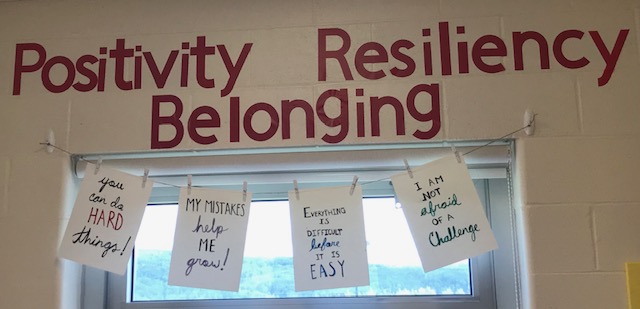 Welcome to   PAMS    2020-21
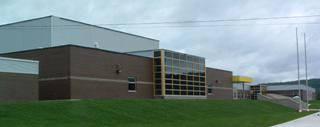 Meet the leadership team
Student Services
Mme. Dionne – Principal 
Mr. Tompkins – Vice-Principal 
Mrs. Baker – Guidance counsellor 
Mrs. Merrithew – Resource teacher
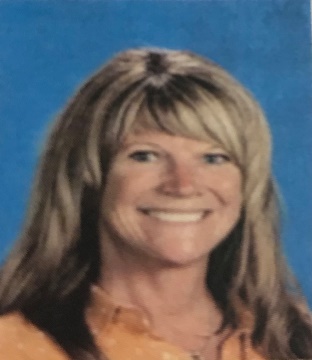 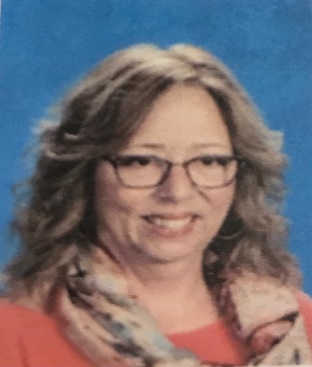 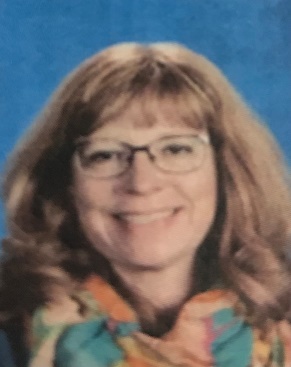 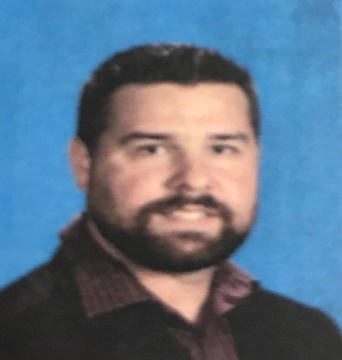 Meet the Team
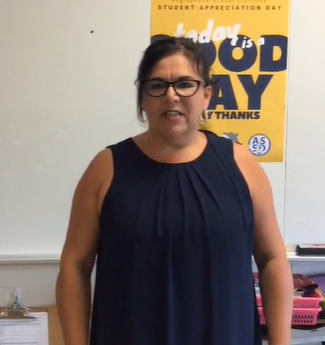 Grade 6- ADVISORY
Ms. Cheeseman 
Mme Michaud
TBA
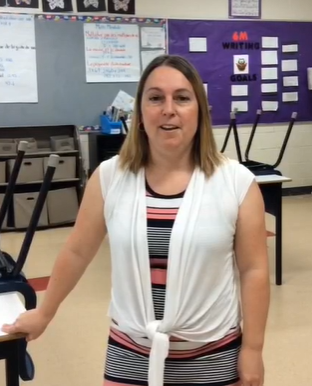 Other members of our staff
Educational Assistants (8)
Maliseet language teacher
Admin. Assistant
Custodians
Cafeteria
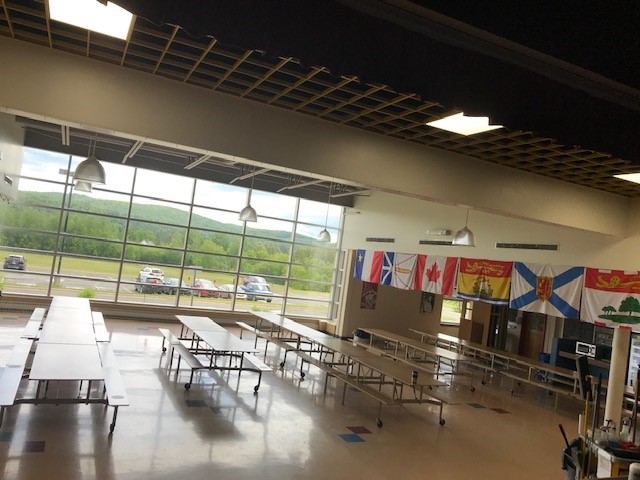 How is middle school different?
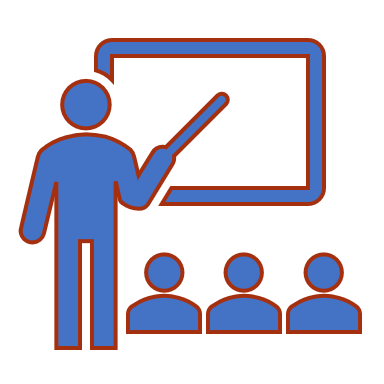 Different Classes (Technology and PDCP for example)
New Teachers & New Students
Lockers
Lunch Time Activities
Some New Expectations
Change your clothes for PE
Many Changes 
Many Feelings
Making New Friends
Peer Pressure

Changes
Sometimes you’ll feel like you’re on a rollercoaster ride. Not to worry. That’s how any big change can make you feel.
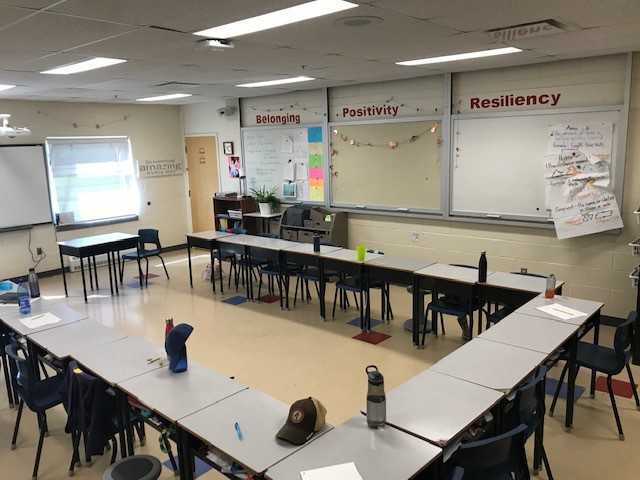 In 2021-22, PAMS will have
10 homerooms
203 students
30 staff
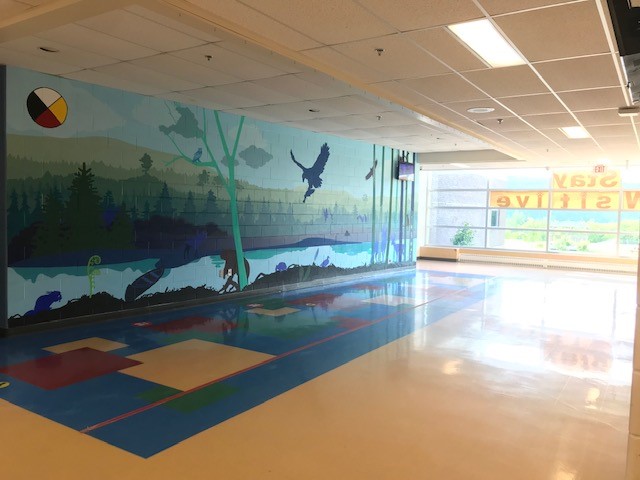 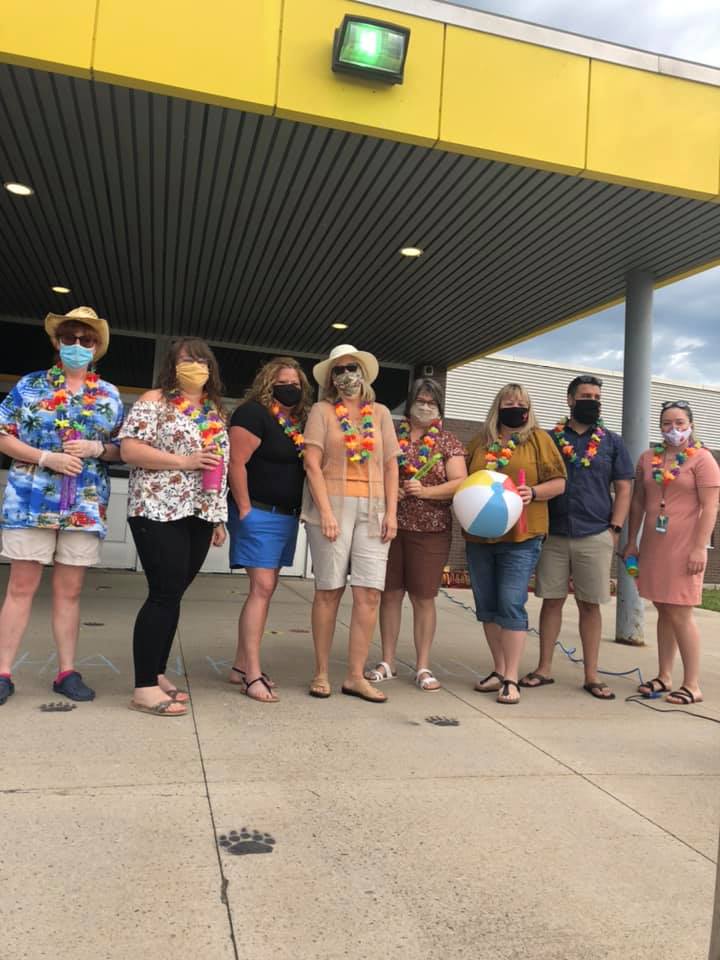 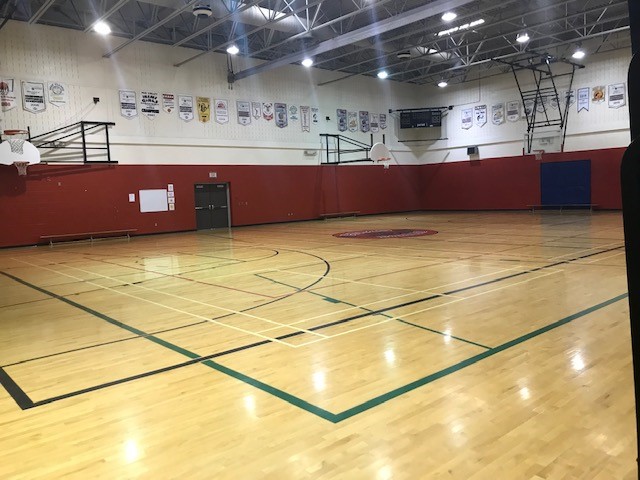 Classes 
English Language Arts
Math 
Science and Social Studies 
Post Intensive French / French immersion
Maliseet language
Physical Education
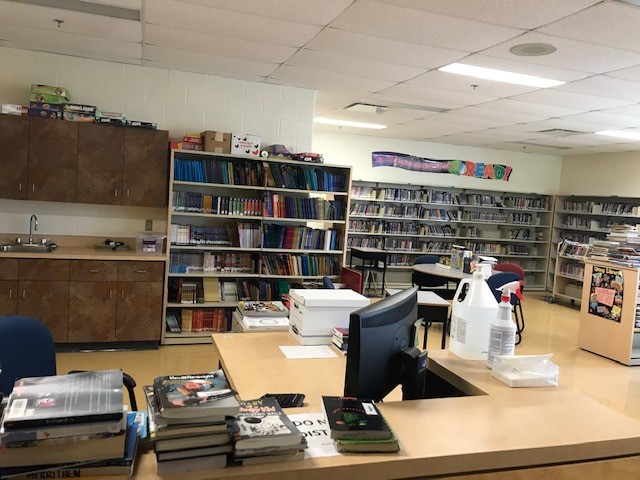 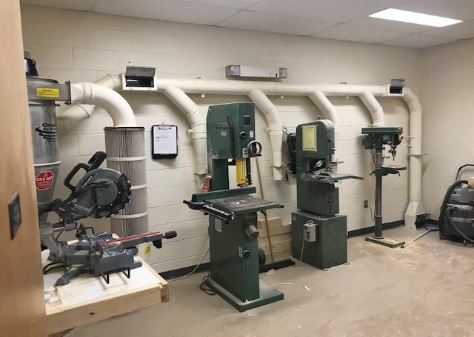 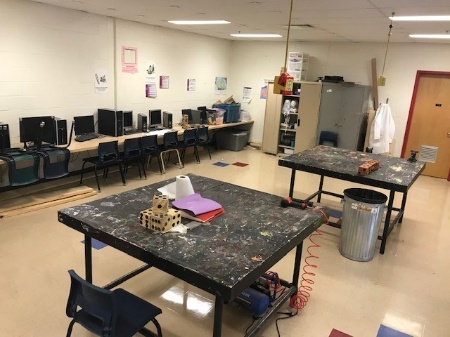 Exploratory classes-12 week cycle-Health -Technology	-Social Emotional Learning
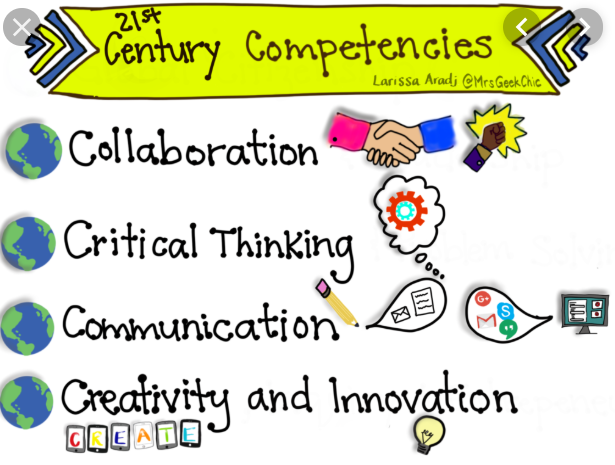 Drop everything and READ- Students and staff read for  PLEASURE every day.
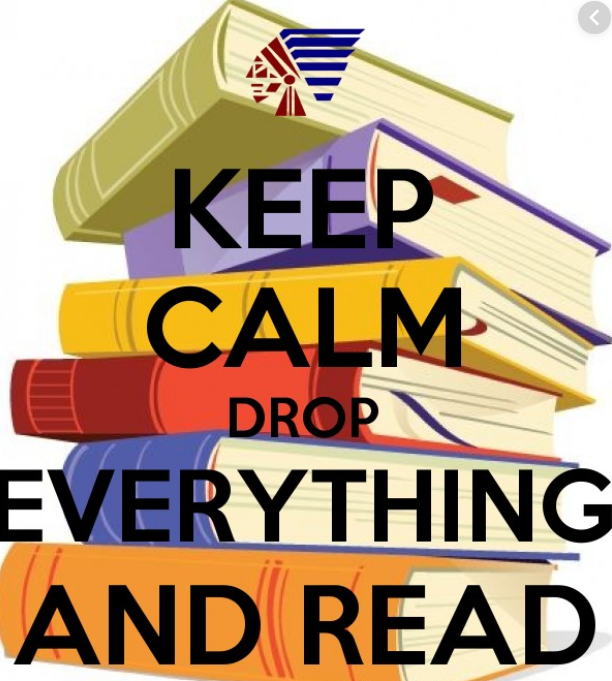 Fees at PAMS for 2021-22School supply pack - $30Due the first day of school. If you want to buy supplies, there will be a list on our website. PAMS student fee- $30Due October 31st. It covers the cost of:-Presentations-PAMS T-shirt- Art/ music/ technology supplies- School wide activities
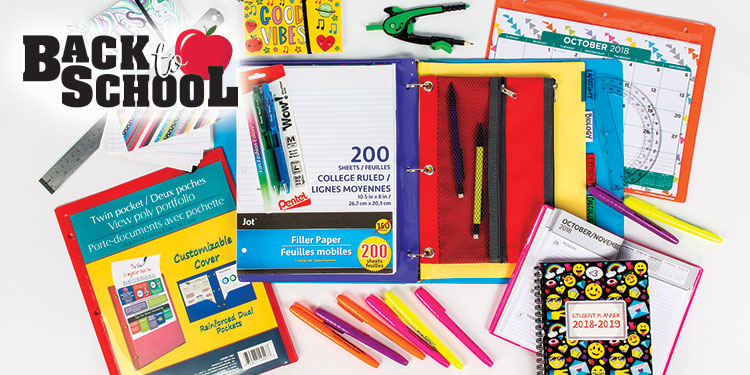 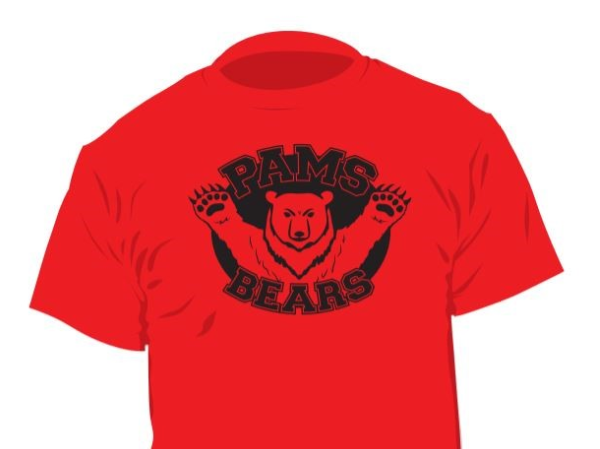 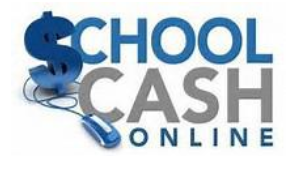 Cafeteria
Free breakfast program is available








Cafeteria is open at break and lunch
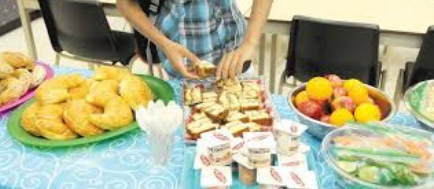 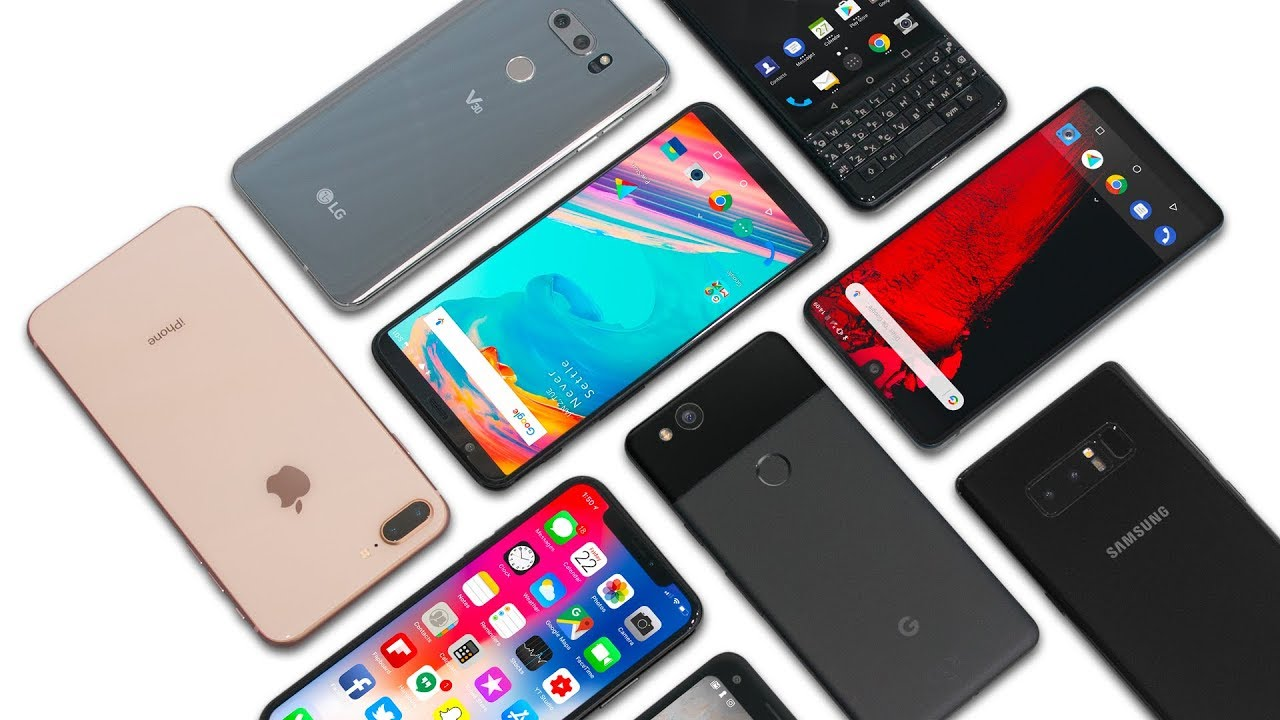 Electronic policy - Phones and electronics must be IN YOUR Locker - Permitted at break/ noon hour
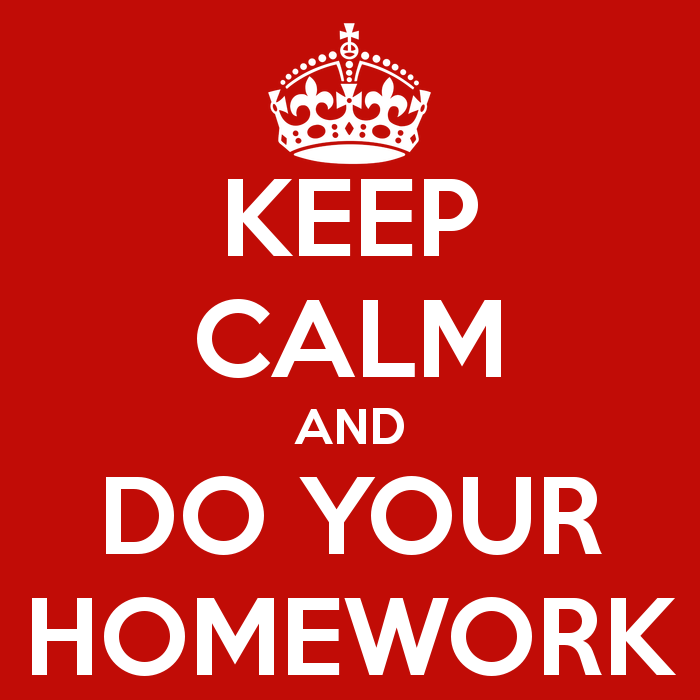 Homework / Social Media
Check the web sitePAMS 
 Visit Instagram PAMS
 Twitter /PAMS
You can also search for  us on Facebook 
Listen to voice mail
Awesome things about being at PAMS!
Principal’s List
Student Involvement Banquet
Lots of Sports Teams and Clubs
PHL
Dances
Theme Days
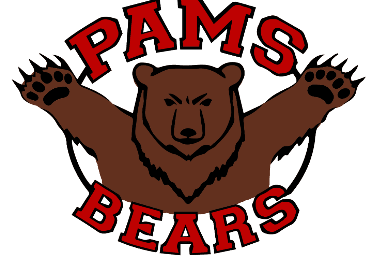 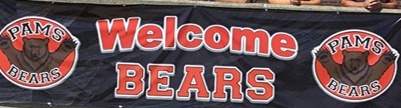 Let’s work together to make PAMS a fun and safe place to learn!
Keep and eye on our social media pages for meet the teacher dates! 

We look forward to meeting your child on the first day of school September 7, 2021, and formally welcoming them to our Bears family!
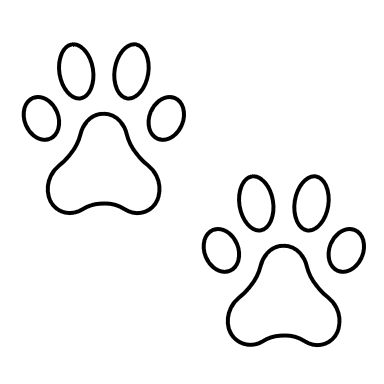